Курс по програмиране на C#
Занятие №11Полиморфизъм (част 1): Презаписване на членове. Презаписване на оператори. Предефиниране на членове
Съдържание
Полиморфизъм. Видове полиморфизъм
Презаписване на членове
Презаписване на оператори
Предефиниране на членове
Полиморфизъм
Какво е „полиморфизъм“?
Третият основен принцип на ООП
Кои са първите два?
Многообразие („πολύς“ и „μορφή“)
Еднотипна работа с разнотипни данни
Обобщаване на възможности, но с различна реализация
Обединяване на сходни функционалности в нещо общо
Гъвкав и лесен начин за поддръжка на кода
Полиморфизъм
Полиморфизъм в C#
Презаписване на членове
Презаписване на оператори
Предефиниране на членове
Абстрактни класове и членове
Интерфейси
Шаблони
Видове полиморфизъм
Статичен полиморфизъм (compile time)
Ad hoc polymorphism:
Презаписване (overload) на членове
Презаписване (overload) на оператори
Преобразуване на типове (coercion)
Parametric polymorphism
Шаблони
Динамичен полиморфизъм (run time)
Subtype polymorphism
Предефиниране (override) на членове
Абстракция
Презаписване на членове
Какво е „презаписване на членове“ (member overloading)?
Повече от един член с едно и също наименование, но различна сигнатура (Познато?)
Членове, които могат да се презаписват:
Методи
Конструктори
Индексатори
Оператори
Компилаторът открива най-подходящият член, който да се използва, в зависимост от подаваните аргументи и съответните параметри
Неявно превръщане на типовете на аргументите
Ако изборът на подходящ член е нееднозначен, компилаторът дава грешка
Презаписване на методи и конструктори
// ДЕМО
[Speaker Notes: Демонстрация с клас Animal:- презаписване на конструктори с име и възраст;- презаписване на метод Eat() с име и с инстанция на друго животно.]
Презаписване на индексатори
// ДЕМО
[Speaker Notes: Демонстрация с клас Zoo и списък от животни индексирани по име и по номер.]
Презаписване на членове
Приложение на презаписвнето на членове
Прилагане на сходна функционалност върху различни типове данни
Прави кода по-четим, тъй като сходните операции имат еднакви наименования
Да не се злоупотребява: прилага се, когато поведението е сходно, а типът на резултата – един и същи
Презаписване на оператори
Какво е „презаписване на оператори“?
Операторите в C# са дефинирани за повечето вградени типове
Повечето оператори обаче не са дефинирани за собствените ни класове и структури
Дава възможност в дефиницията на клас да включим оператори за по-естествено взаимодействие с обекти от дефиниращия и/или други класове
Да не се злоупотребява: По-естествено не означава по-лесно!
Видове презаписваеми оператори
Унарни
Бинарни
Превръщане на данни
Презаписване на оператори
Унарни оператори
“+”, “-”, “~”, “!”, “++” и “--”
Правила
„+“, „-“ и “~” – приемат като параметър дефиниращия тип и връщат резултат от произволен тип
„++“ и “--” – приемат като параметър и връщат дефиниращия тип
“true” и “false” – приемат като параметър дефиниращия тип и връщат bool
public struct Color{  public int R { get; set; }  public int G { get; set; }  public int B { get; set; }
  // презаписваме проверката дали е true  public static bool operator true(Color c)  {    return c.R != 0 || c.G != 0 || c.B != 0;  }  // презаписваме проверката дали е false  // забележка: винаги се презаписват в заедно  public static bool operator false(Color c)  {    return c.R == 0 && c.G == 0 && c.B == 0;  }
}
Презаписване на оператори
Бинарни оператори
„+“, „-“, „*“, „/“ и „%“
„&“, “|”, “^”, “<<“ и “>>”
“==“, “!=“, “<“, “>”, “<=“ и “>=“
Правила
Операторите за сравнение могат да се презаписват само по двойки
Трябва да се има предвид сравнението на стойности и референции
public struct Color{  public int R { get; set; }  public int G { get; set; }  public int B { get; set; }
  // презаписваме смесването на ДВА цвята  public static Color operator +(    Color l, Color r)  {    return new Color    {      R = l.R + r.R,      G = l.G + r.G,      B = l.B + r.B,    };  }
}
Презаписване на оператори
Преобразуване на данни
неявно (implicit)
явно (explicit)
public struct Color{  public int R { get; set; }  public int G { get; set; }  public int B { get; set; }
  // неявно превръщане от Color към число  public static implicit operator long(Color c)  {    return      ((256 * c.R + c.G) * 256 + c.B);  }
  // явно превръщане от Color към низ  public static explicit operator string(    Color c)  {    return string.Format("#{0:x}{1:x}{2:x}",      c.R, c.G, c.B);  }
}
Предефиниране на членове
Какво е „предефиниране на членове“ (member overriding)?
Възможност на клас-наследник да предостави различна имплементация на член дефиниран в родителски клас
Позволява промяна на поведението на член в клас-наследник
Описване на член със същото наименования (и параметри)
Членът на кой точно клас ще бъде използван, зависи от типа на обекта, а не от типа на референцията
Само виртуални членове могат да бъдат предефинирани
Какво е „виртуален член“?
Член, който може да бъде предефиниран в клас-наследник
Нестатични методи, свойства и индексатори
Виртуалността в C# се указва изрично
Предефиниране на членове
Разлика между виртуални и невиртуални членове
При невиртуалните членове, използваният член се определя от типа на референцията
При виртуалните членове, използваният член се определя от типа на обекта
Декларирането на виртуален член
Използва се ключовата дума virtual след модификатора за достъп
class Animal{  public virtual void MakeSound()  {    // не правим нищо, защото животните    // не издават звук в общия случай  }}
Предефиниране на членове
Деклариране на предефиниран член
Използва се ключовата дума override след модификатора за достъп
В родителски клас трябва да е деклариран виртуален член със същата сигнатура и видимост
Не е задължително всички виртуални членове да бъдат предефинирани в класовете-наследници
class Dog : Animal{    public override void MakeSound()    {        Console.WriteLine("Woof woof!");    }}class Cat : Animal{    public override void MakeSound()    {        Console.WriteLine("Meow!");    }}class Fish : Animal{}
Предефиниране на членове
Използване на виртуални членове
Синтактично не се различава от използването на невиртуални членове
Поведението може да се различава
Извикваният метод от йерархията се определя от истинския тип на обекта
// взимаме _някакво_ животно от зоопаркаAnimal animal = zoo.GetAnimal();
// караме животното да издаде звукanimal.MakeSound();
// какъв звук ще издаде, зависи от вида// животно
Предефиниране на членове
Преизползване на родителския член
Понякога се налага имплементацията на родителския член да бъде разширена, а не подменена
Използва се ключовата дума base, следвана от оператора “.” и наименованието на члена (заедно с аргументите му)
По същия начин могат да се извикват и други членове на родителския клас
class Book{  public string Name { get; set; }  public virtual void ReadFromConsole()  {    Console.Write("Enter name: ");    Name = Console.ReadLine();  }}
class ScientificBook : Book{  public string ScientificField { get; set; }  public override void ReadFromConsole()  {    base.ReadFromConsole();    Console.Write("Enter scientific field: ");    ScientificField = Console.ReadLine();  }}
Предефиниране на членове
// ДЕМО
[Speaker Notes: Демонстрация с предефиниране на object.ToString().]
Предефиниране на членове
Приложение на предефинирането на членове
Често се налага една и съща „формална“ операция да се реализира по различен начин вътрешно в различни класове
Осигурява гъвкавост на вътрешната реализация
Позволява разширяемост на членовете на родителските класове
Избягване на превръщания надолу по йерархията (downcasting)
Задачи за упражнение
Преработете програмата „Геометрични фигури“ от предишните упражнения, така че да се възползвате от новите възможности на езика, за които научихте:
Добавете презаписани конструктори за базовите класове Object2D и Object3D
Добавете нов базов клас GeometryObject съдържащ конструктор с параметър „наименование“ и виртуален метод за генериране на произволни параметри на обекта
Изведете общите за различните видове обекти виртуални методи в съответните базови класове
Създайте нов клас GeometryStore, в който да съхранявате геометрични обекти, индексатори за тях по номер и наименование, както и метод за добавяне на създаден вече обект
Задачи за упражнение
Преработете програмата „Библиотека“ от предишните упражнения, така че да се възползвате от новите възможности на езика, за които научихте:
Създайте нов конструктор на базовия клас на всички произведения, който да приема като параметър низ – ISBN. Добавете свойство за това колко бройки от произведението са налични за ползване
Изведете общите за различните видове произведения виртуални методи в съответните базови класове
Създайте клас Library, в който се съхраняват произведения, индексатори за тях по номер и ISBN, както и метод за добавяне
Добавете метод в класа Library за търсене на произведения
Добавете метод в класа Library за показване на информацията за подадено издание
Въпроси?
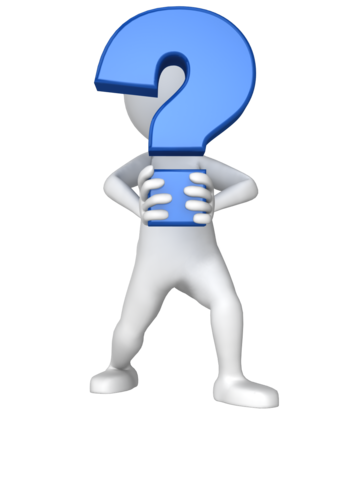 Благодаря!
Валери Дачев
valery@david.bg
@vdachev
https://facebook.com/vdachev
ДАВИД академия
acad@david.bg
http://acad.david.bg/
@david_academy
https://facebook.com/DavidAcademy